Montrez comment les conditions matérielles mises en place par l’enseignant d’EPS contribuent aux apprentissages moteurs des différents profils d’élèves de cet EPLE. 

 Vous illustrerez vos propositions dans le cadre de l’établissement décrit en annexe avec différents profils d’élèves et dans différents champs d’apprentissage.
TD Correction Devoir 2 Ecrit 2
06/01/2023
Montrez comment les conditions matérielles mises en place par l’enseignant d’EPS contribuent aux apprentissages moteurs des différents profils d’élèves de cet EPLE. 

 Vous illustrerez vos propositions dans le cadre de l’établissement décrit en annexe avec différents profils d’élèves et dans différents champs d’apprentissage.
Les conditions matérielles

« La difficulté n’est pas le propre de certains élèves, mais le propre des situations proposées » (J. BERNARDIN)

Les conditions matérielles vont se définir au regard de la tâche proposée pour susciter un apprentissage :
	 « Un dispositif initial agencé par l’enseignant et des procédés légaux qui permettent de réaliser un objectif précis. » M. RECOP2, L’apprentissage, 2001)
	 Permet de développer l’idée de l’agencement de l’enseignant.
Les conditions matérielles

« Toute perception se présente, non comme une réceptivité, mais comme une activité sélective » (B. CYRULNIK, La naissance des sens, 1995)
	 Il est nécessaire de prendre en compte cette activité sélective dans les choix pédagogiques opérés, dans les conditions matérielles mises en place.

	 Vers la notion d’artefact pédagogique qui vont permettre aux élèves de s’extérioriser, de gagner en lucidité : « La lucidité, avoir des sensations à la troisième personne. » (E.M. CIORAN, Le crépuscule des pensées, 1940)
Les conditions matérielles

Les interactions comme conditions matérielles
	 « Les évolutions scientifiques invitent les enseignants à considérer les interactions comme une ressource au service des apprentissages (DARNIS, Interactions et apprentissage, 2010)

	 Interaction : « Processus d’influences mutuelles qu’exercent les uns sur les autres les individus engagés dans une action conjointe, conflictuelle ou coopérative. » (C. AMADE-ESCOT, Le Didactique, 2007).
Les apprentissages moteurs
« L’apprentissage est un changement de l’état interne du sujet qui résulte de l’adaptation à des contraintes. » (J.-J. TEMPRADO, Revue EPS, 1997)
	 « Les contenus d’enseignements sont les conditions que l’élève doit intégrer pour transformer ses actions. » (J. MARSENACH, EPS, quel enseignement, 1991)
Les apprentissages moteurs
J.-P. FAMOSE (La motivation en EPS, 2001) évoque dans l’apprentissage des périodes qui vont évoluer
	 Période initiale (découverte)
	 Période d’alternance (paramétrisation)
	 Période de stabilisation (perfectionnement)

D. DELIGNIERES (approche dynamique du processus d’acquisition des coordinations motrices, Revue EPS, 2006)
	 L’apprentissage n’est pas un « in-sight » mais bien un long processus, progressif, hiérarchisé.
Les différents profils d’élèves
Les élèves de Seconde 505.
Un corps en « reconstruction » (Complexe du homard, F. Dolto, 1978)
	 L’adolescent « change de carapace. Un corps à « paramétriser », avec ces nouvelles ressources disponibles en cours de développement.
Les différents profils d’élèves

Des profils différents, à prendre en compte.
	 Il faut en début de cycle établir « les attracteurs naturels » de la motricité des élèves (TEMPRADO et MONTAGNE, Les coordinations perceptivo-motrices, 2001) car ils sont les marqueurs d’intentionnalité.  (Ce qu’Ubaldi appelle les profils d’élèves) 
	 Prendre en compte ces intentionnalités, les dépasser.

Il existe des représentations différentes du savoir (B. CHARLOT, Les rapports aux savoirs à l’Ecole, 1998).
	 Les élèves peuvent porter des envies différentes
	 Vers l’explicitation de la notion de « Menu » au lycée.
Problématique

Il s’agit de mettre en avant un élément issu de tensions/dilemmes professionnels/paradoxe

A vous de préparer cette mise en tension au préalable dans votre réflexion initiale. A l’aide de questionnements intermédiaires, ou de remarques puisées dans le contexte.

Quelques pistes de réflexions…
Problématique

« Le but de tout enseignant, son paradoxe pourrait-on dire, est de devenir le plus rapidement possible inutile. » (P. MEIRIEU, Emile reviens vite, ils sont tous devenus fous).

	 Guider/Rendre autonome.
Problématique

Conditions matérielles définissables, fixes

	 Des élèves multiples
	 Des élèves humains… qui peuvent réagir différemment d’un cours à l’autre, d’une activité à l’autre.
Problématique

Conditions matérielles limitées

	 Conditions matérielles « limitantes »?
	 Potentiel des élèves qui sont amenés à dépasser le cadre proposé.
Problématique

Conditions matérielles définies par rapport à des apprentissages moteurs 

	 Pratiques motrices différentes d’un individu à un autre.
	 L’apprentissage moteur s’opère par étape, par palier.
Problématique

« Nous chercherons à montrer que les conditions matérielles vont permettre de favoriser directement et indirectement les apprentissages moteurs en  explicitant conjointement les intentions, les manières d’agir, et les attendus. Le cadre mis en place permettant à tous les élèves, quelque soit leur profil de construire individuellement leur réponse motrice face aux contraintes proposées, aux aides à disposition, et qui constituera leur adaptation à un contexte général donné. »
Problématique, 2ème…

« Nous chercherons à montrer que les conditions matérielles mises en place par l’enseignant et les apprentissages moteurs réalisés, vont réciproquement s’influencer au regard des différents profils des élèves, et de leur progrès individuels. Ainsi, une dynamique vertueuse d’influences mutuelles va s’exercer entre les conditions matérielles et l’évolution des apprentissages moteurs des élèves tout au long des séquences d’apprentissages, et de leur scolarité.
Plan

?
Unités démonstratives envisageables

L’idée ici n’est pas de vous imposer une UD ou une autre, mais de vous montrer des UD envisageables. Montrer la cohérence à mettre en œuvre dans une démonstration, et les liens à mettre en place avec le contexte.
Unités démonstratives – Organisation :
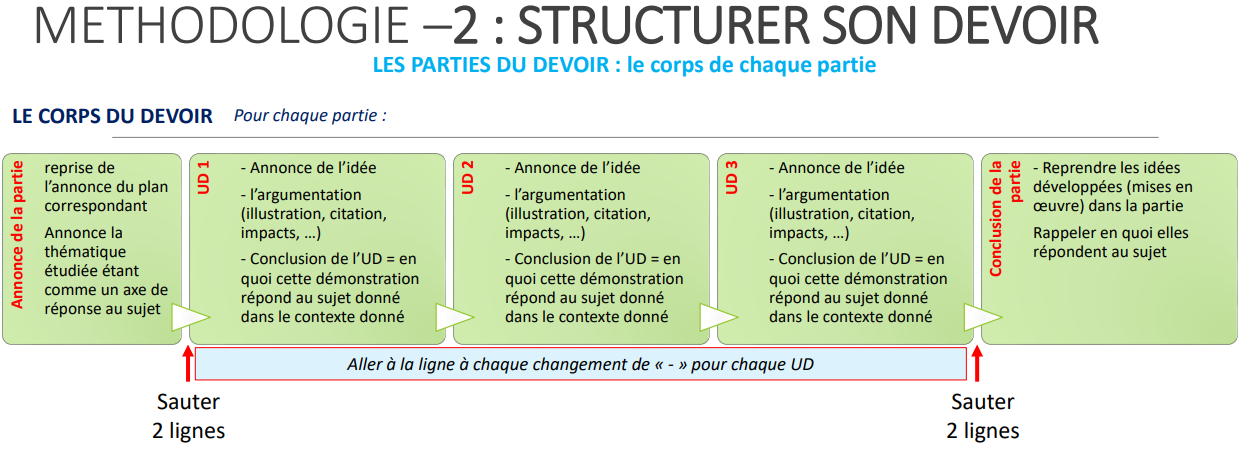 Unités démonstratives – Organisation :
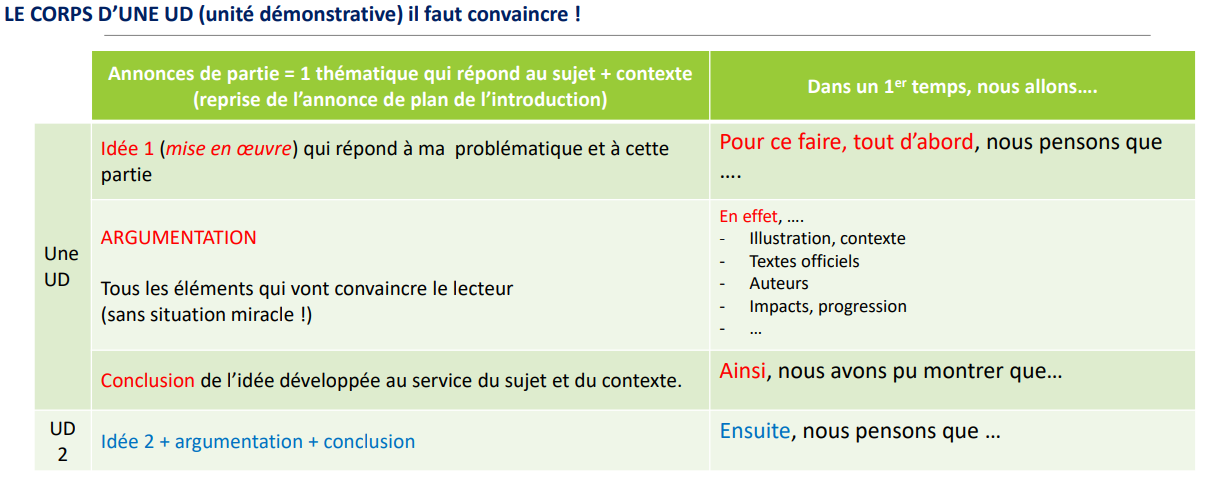 Unités démonstratives – connecteurs logiques :
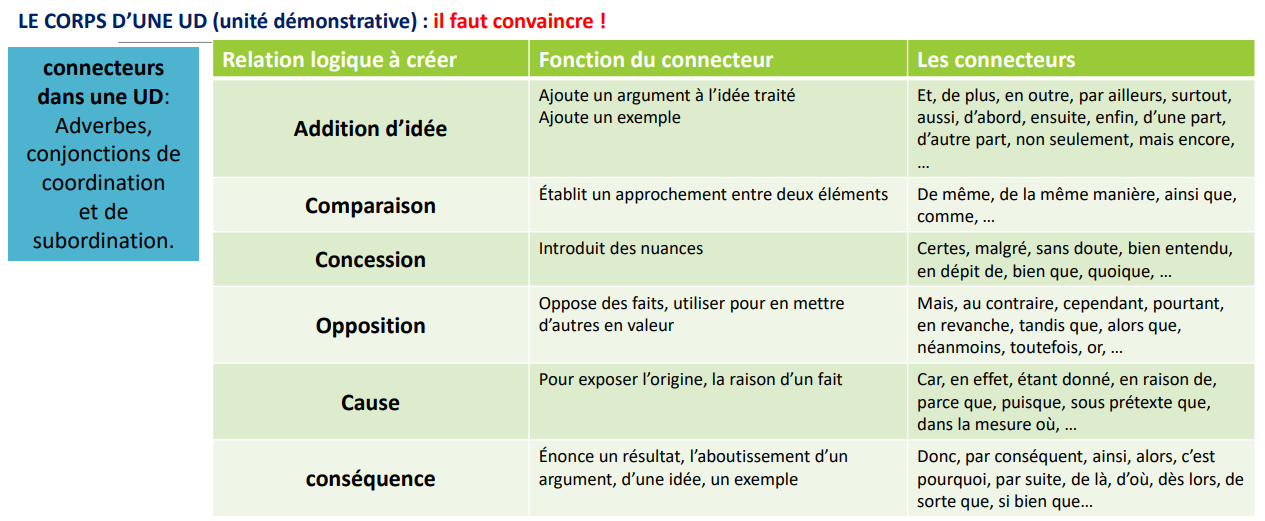 Unités démonstratives – propositions:

Nous allons montrer  que notre démarche d’enseignement prendra en compte l’habillage des situations d’apprentissages. Il sera ainsi possible en définissant une partie des conditions matérielles d’orienter notre enseignement en direction de contenus d’apprentissages moteurs souhaités.
Pour cela nous proposons d’appuyer notre démarche d’enseignement sur des Dispositifs d’Evaluation Révélateurs de la Compétence (DERC). Ce type de dispositif permet de renverser le regard porté sur les situations d’évaluations initiales et formatrices chez nos élèves. « (…) d’une évaluation qui sanctionne des résultats obtenus, à une évaluation qui favorise les conseils pour progresser. » (W. ROOSLI : L’évaluation par indicateurs de compétence avec EPIC, Le café pédagogique, 2017).
A cet effet, nous chercherons à mettre en place des éléments « marqueurs » des contenus essentiels de la séquence d’apprentissage. C’est-à-dire d’éléments qui permettent d’éclairer les élèves sur les raisons de leur échec ou de leur réussite. Ces éléments marqueurs offrent une connaissance immédiate du résultat pour l’élève (réussite/échec). Il permettent aux élèves d’avoir des informations personnalisées sur les procédures à mettre en œuvre pour progresser. Et du côté de l’enseignant, l’évaluation de la compétence peut-être réalisée plus rapidement, sans observer. 
Nous allons présenter pour appuyer nos propos, une situation d’apprentissage dites des « bouchons »… (C. ALEXANDRE, P. PERRIN, Rencontre AEEPS, 2016)
(…)
Les conditions matérielles mises en place ont ici permises aux élèves de structurer leur intention, leurs raisons d’agir au regard des attentes explicites, en fixant un « horizon des apprentissages » (ROOSLI, 2017)
Néanmoins, il faudra en tant qu’enseignant se prémunir au préalable d’évaluations « faussées », en s’assurant que les élèves aient bien pris en compte les conditions de la réussite, et soient capable de respecter le DERC en question. (…)
Unités démonstratives – propositions:

Nous chercherons à montrer  que notre démarche d’enseignement peut s’appuyer, par moment, sur des conditions matérielles décontextualisées afin de cibler des apprentissages moteurs jugés essentiels dans l’acquisition de compétences.
Pour cela nous inscrirons notre démarche d’enseignement dans une logique de « contextualisation –décontextualisation-recontextualisation » (D. DELIGNIERES, Complexité et compétences, 2009). Par ce principe nous chercherons à appuyer certains contenus jugés essentiels dans l’acquisition de compétences.  Nous pouvons associer ce type de situation à des « activités de structuration », réalisées hors contexte, qui succèdent à des « activités fonctionnelles », reliées au contexte (modèle d’apprentissage proposé par GERARD et BRAIBANT, 2004).
Ainsi, après une étape de « contextualisation », nous proposons aux élèves des situations décontextualisées centrées autour d’un élément que nous chercherons à mettre en avant à l’aide d’artefact pédagogique. C’est-à-dire d ’éléments visuels ou sensitifs qui vont permettre de décupler l’attention portée par l’élève sur un aspect en particulier.
Nous allons présenter pour appuyer nos propos une situation d’apprentissage dites des « liens » en escalade (S. TESTEVUIDE, L’escalade en situation, 2002)
(…)
Les conditions matérielles mises en place dans le cadre de cette « petite boucle » ont permis dans le cadre d’une activité de « détour » (UBALDI et Coll. , Dossier n° 64, 2006) de mettre l’élève face une situation originale dont les conditions matérielles 
Néanmoins, il faudra en tant qu’enseignant s’assurer que ces apprentissages en situation décontextualisées pourront être réinvestis sans l’aide de conditions matérielles centrant l’attention sur un élément précis, dans le cadre d’une situation « recontextualisée ». (…)
Unités démonstratives – propositions:

Nous chercherons à montrer  que les apprentissages moteurs de nos élèves vont pouvoir se développer conjointement, et à l’aide du développement de compétences méthodologiques et sociales. L’articulation des apprentissages moteurs aux conditions matérielles humaines favorisant la réussite des élèves.
L’association des compétences motrices et méthodologiques et sociales est un élément essentiel dans le développement de compétences chez nos élèves. W. ROOSLI (L’évaluation par indicateurs de compétence avec EPIC, 2017) nous indique à ce propos que le fait d’aborder conjointement les dimensions motrice, méthodologiques et sociale s’inscrit  directement dans la logique des compétences générales en EPS
Nous allons présenter pour appuyer nos propos une démarche d’apprentissage en acrosport dans laquelle les compétences méthodologiques et sociales vont se développer au service des apprentissages moteurs des élèves. La structure de ces conditions matérielles humaines vont ainsi permettre d’expliciter les attendus, et de définir plus clairement les moyens pour y parvenir.
(…)
La mise en place d’apprentissages fléchés et guidés (à partir d’indicateurs quantitatifs et qualitatifs) vont permettre d’aiguiller les élèves dans leurs apprentissages moteurs. 
Néanmoins, il faudra au préalable s’assurer que les interactions en jeu dans les situations d’apprentissages ne deviennent pas conflictuelles, oisives, ou plus simplement faussent les apprentissage en donnant de mauvaises indications.
Conclusion:
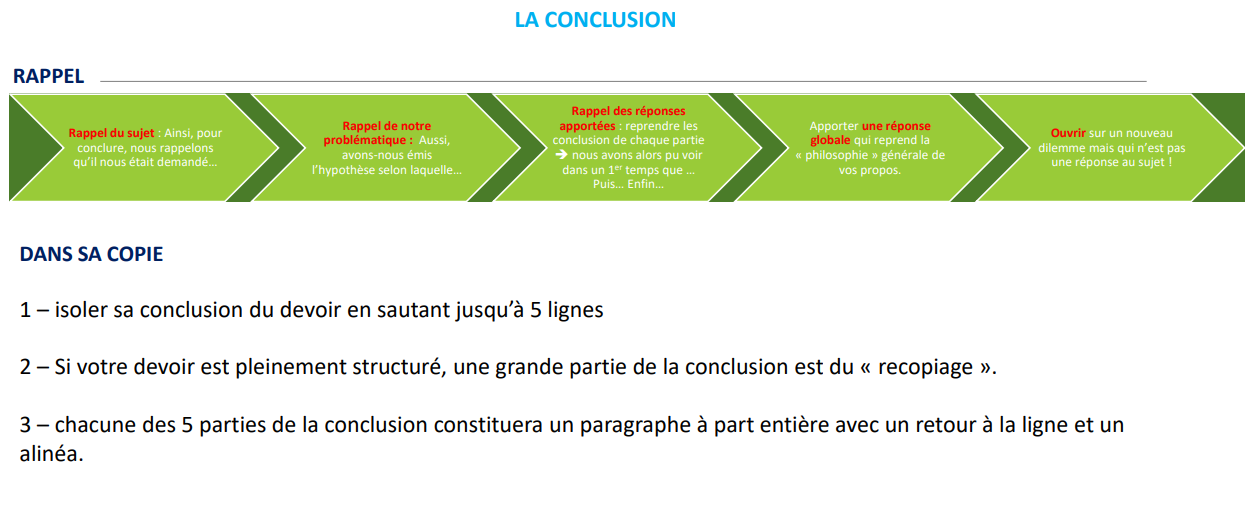 Conclusion:

« L’action n’engendre apprentissage que si elle rencontre une réalité qui lui résiste (…) encore faut-il que cette résistance ne soit pas si forte qu’elle décourage le sujet. » 
	(Maryvonne Sorel, Apprendre peut-il s’apprendre?, 1987)

	 L’enseignant est responsable de ce découragement/encouragement par les conditions matérielles qu’il va mettre en place